Designed for Real Estate Builders, Developers, 
Agents & Brokers.
A SaaS-based Platform Purpose-Built 
for Small and Medium Enterprises (SMEs)
The ERP delivery-model of choice for small Real Estate Businesses! 
Cost-effective 
Easy to use
Insightful dashboards
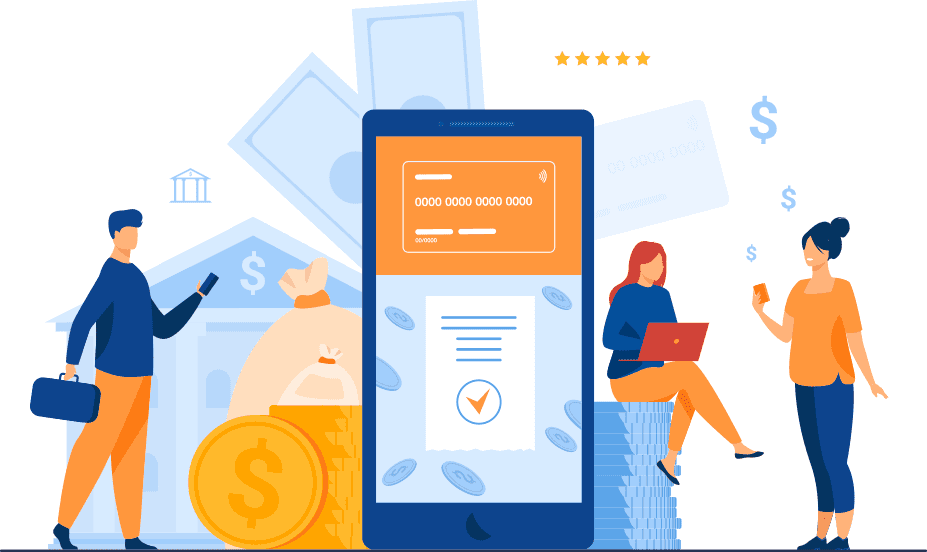 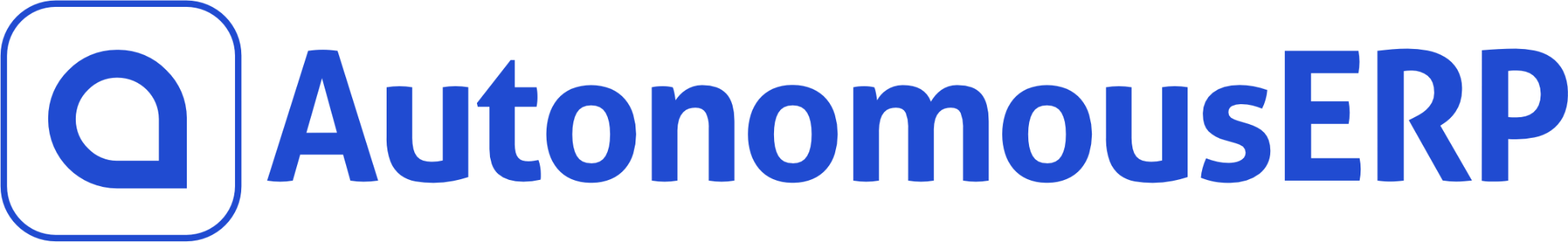 AutonomousERP Modules
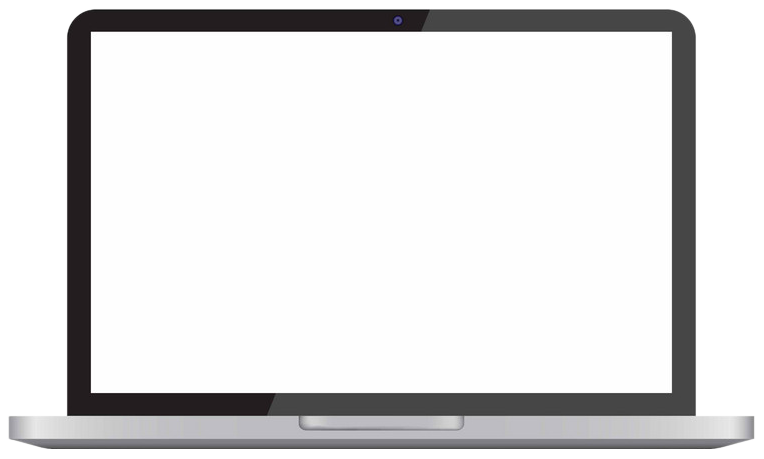 Presales & Lead Generation
Sales Automation & Post Sales
Financial Management
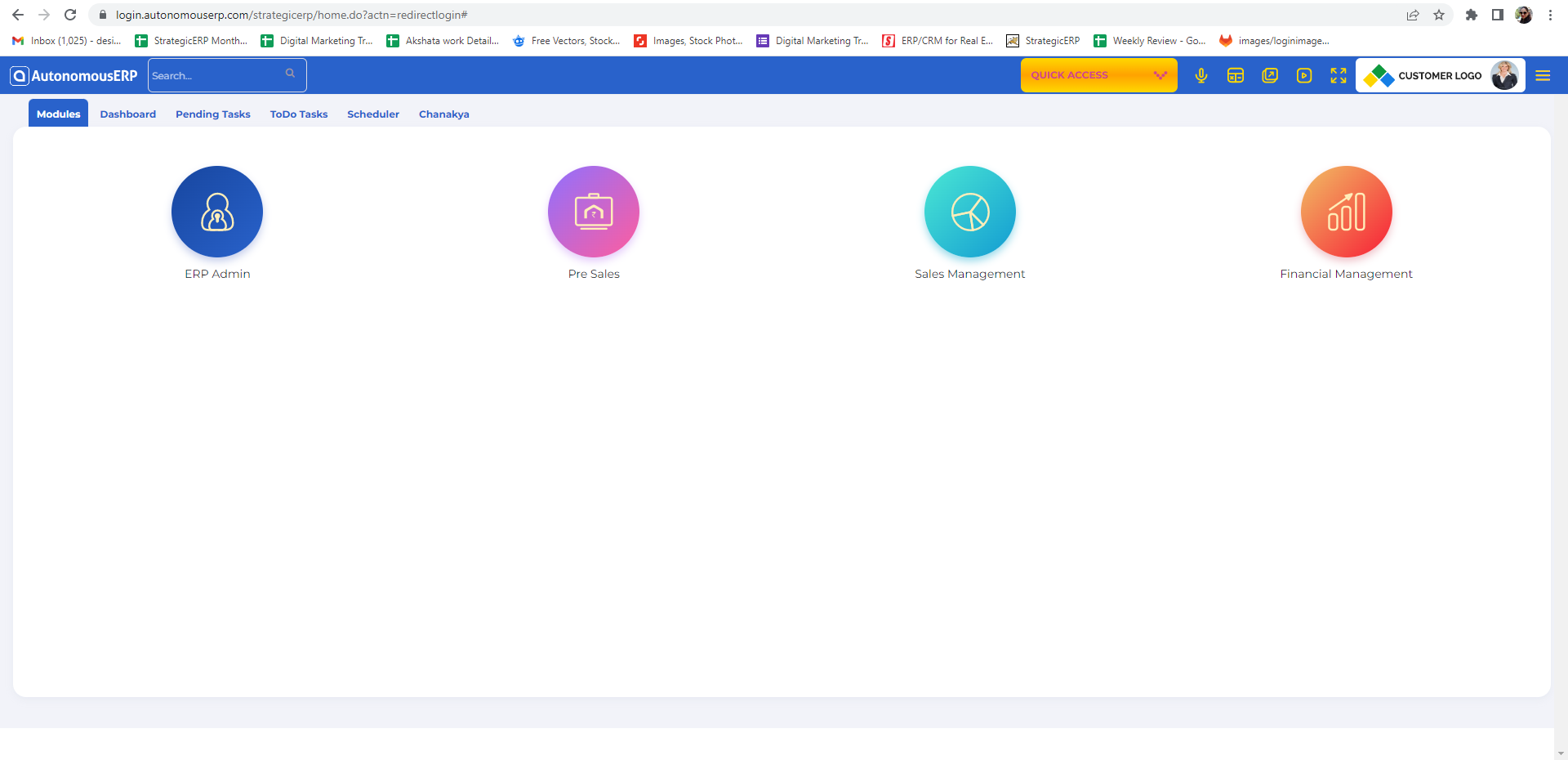 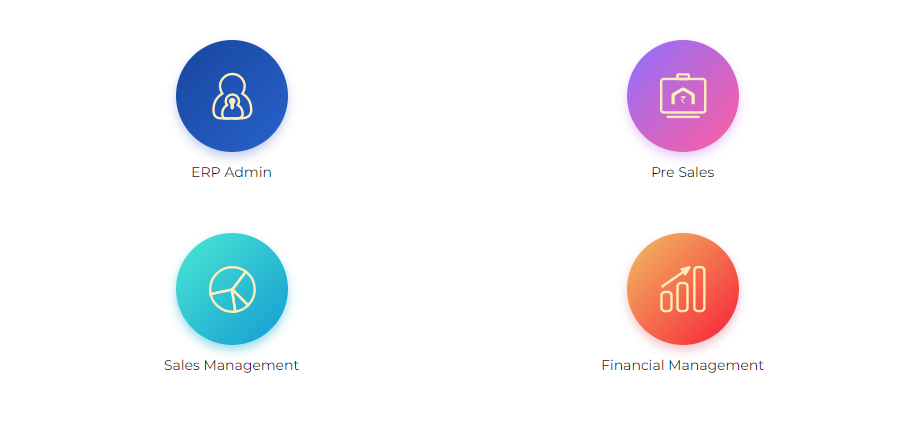 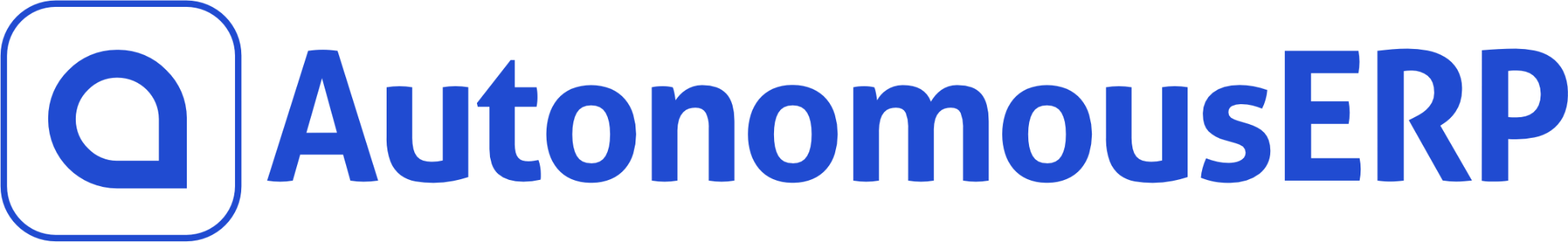 Presales & Lead Generation
Track all pre-sales activities and campaign performance.
Define sales area, basic and floor rise rates
Record project, payment installments and unit details
Graphically view the status of all units
Define additional charges such as maintenance and parking
Track sales person activities    	
Add channel partners
Assign dialer lists
Manage tele calling source enquiries
Add notes to follow-ups
Monitor stages of prospects and leads 
Check unit cost estimations
View daily and performance reports
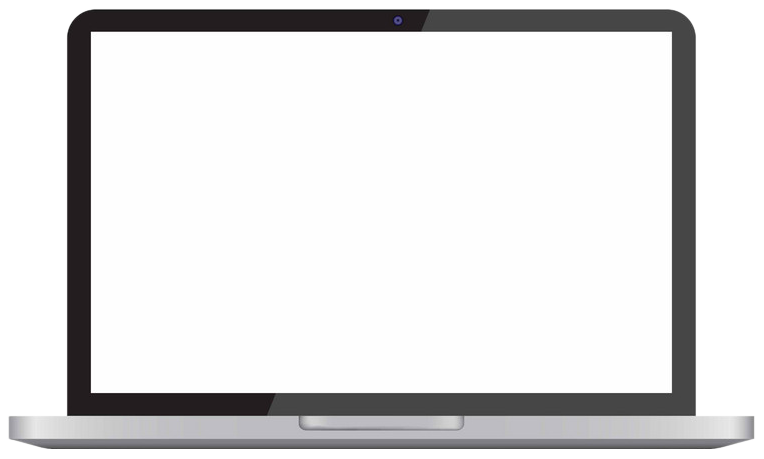 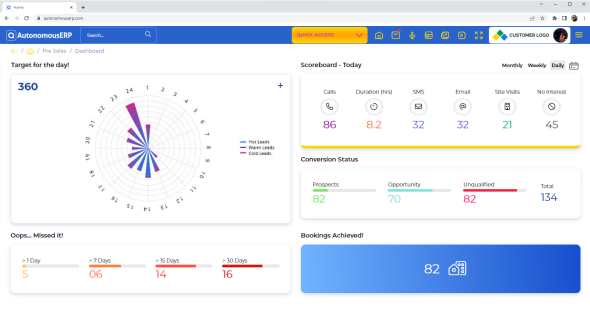 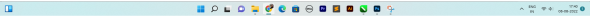 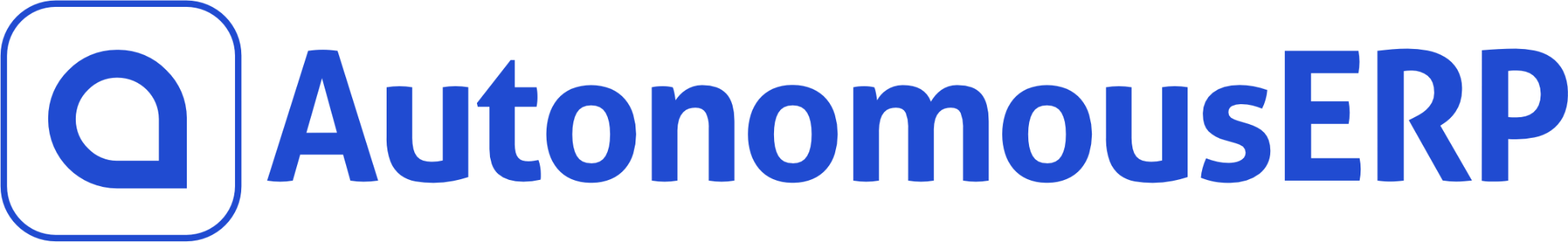 Sales Automation & Post Sales
Manage documentation and nurture customer relationships.
Graphically view all due payments, unit-wise
Track status of work completion
Create informative customer profiles
Update information about new members
Record complete enquiry information
Print installment letters and receipts
Set up follow-up reminders and notes
Allot and track status of car parking
Manage cancellation and transfer of units
Track mortgage details and loan status
Record unit possession information
Check interest on late payments
Prioritize and resolve customer complaints
Generate status reports
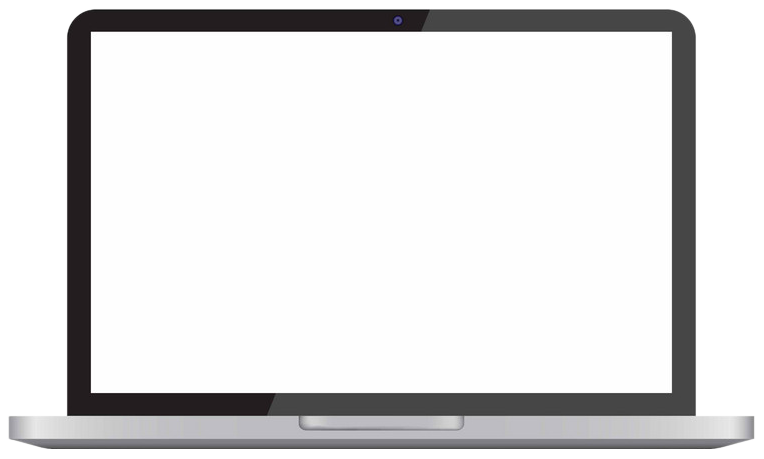 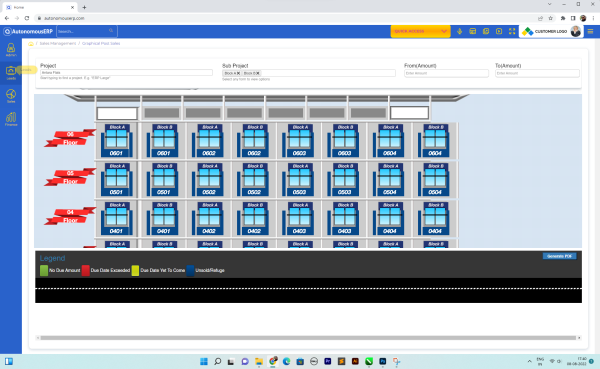 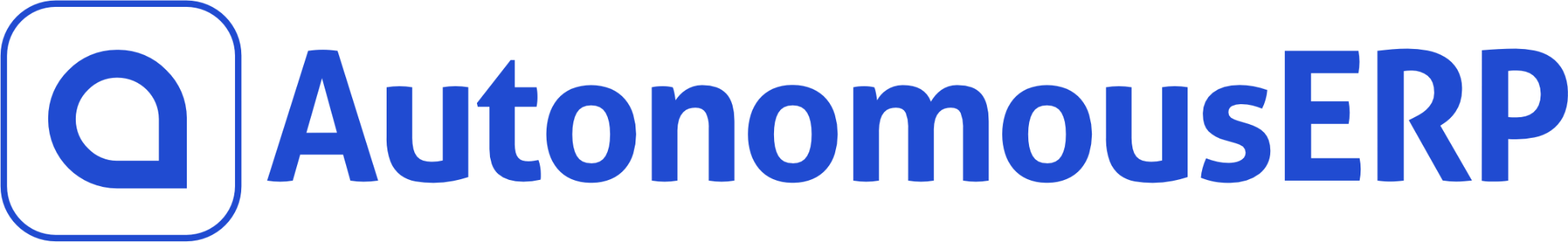 Integrations available
Voice commands
Digital media
Biometrics and Face ID
HR voice assistant
IoT integration
Property portals
Chatbots
Task management
Direct calling
Advertising
Productivity Tools
Machinery (Weighbridge)
GPS
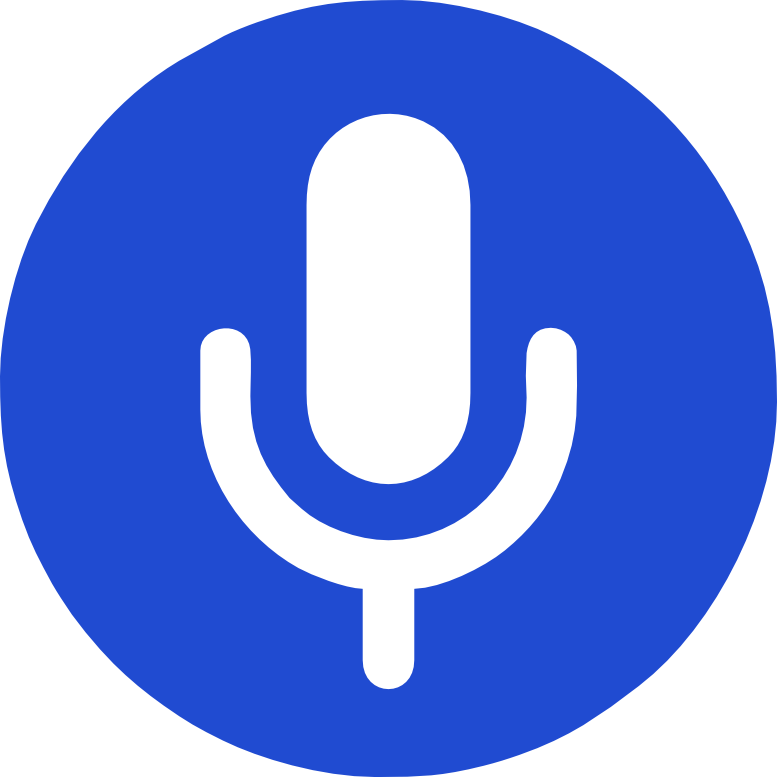 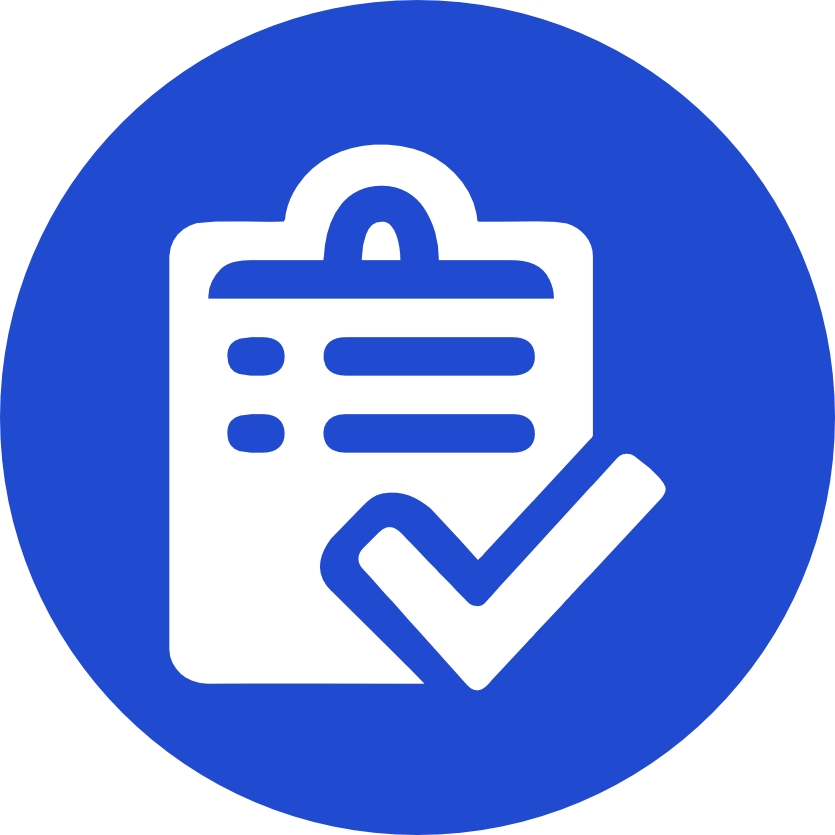 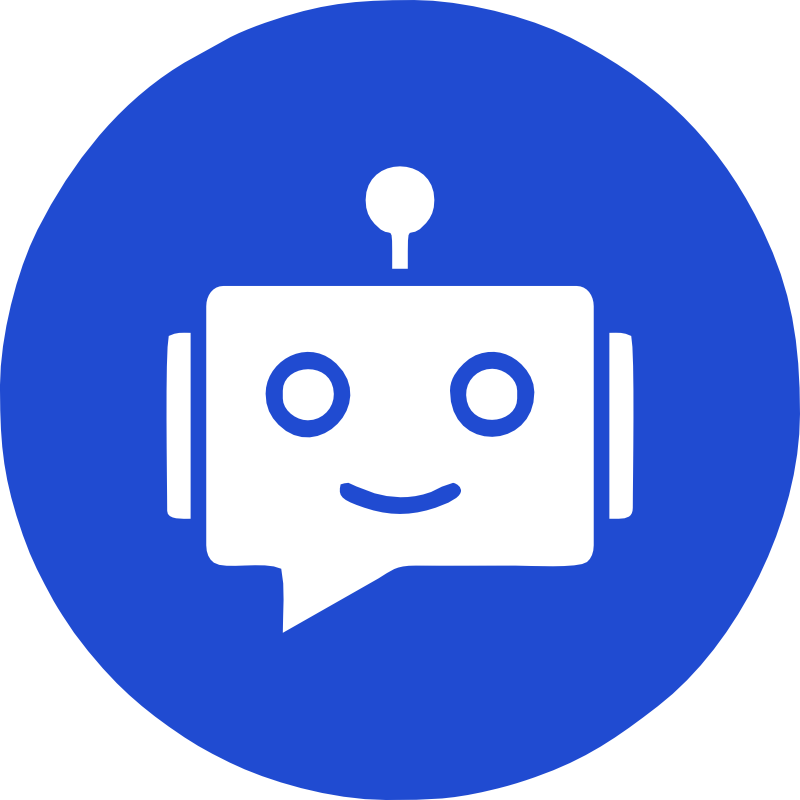 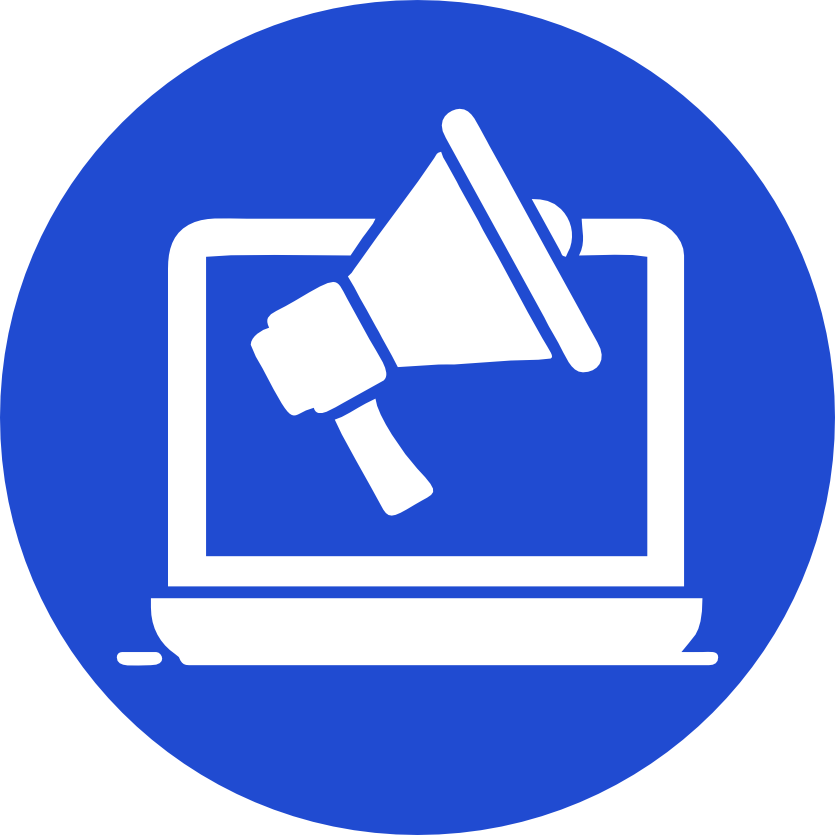 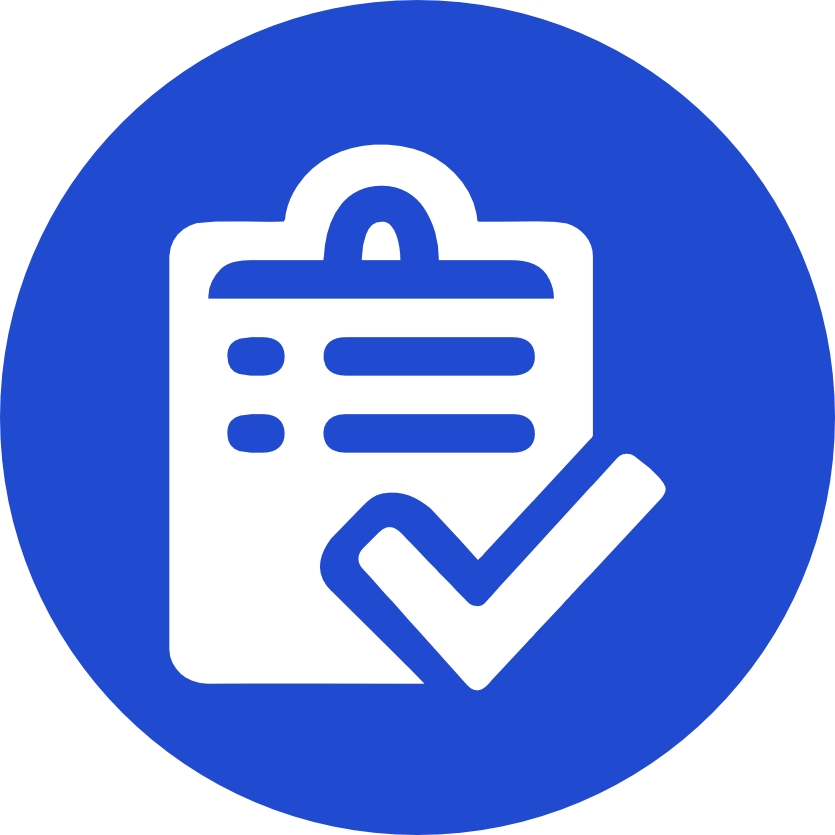 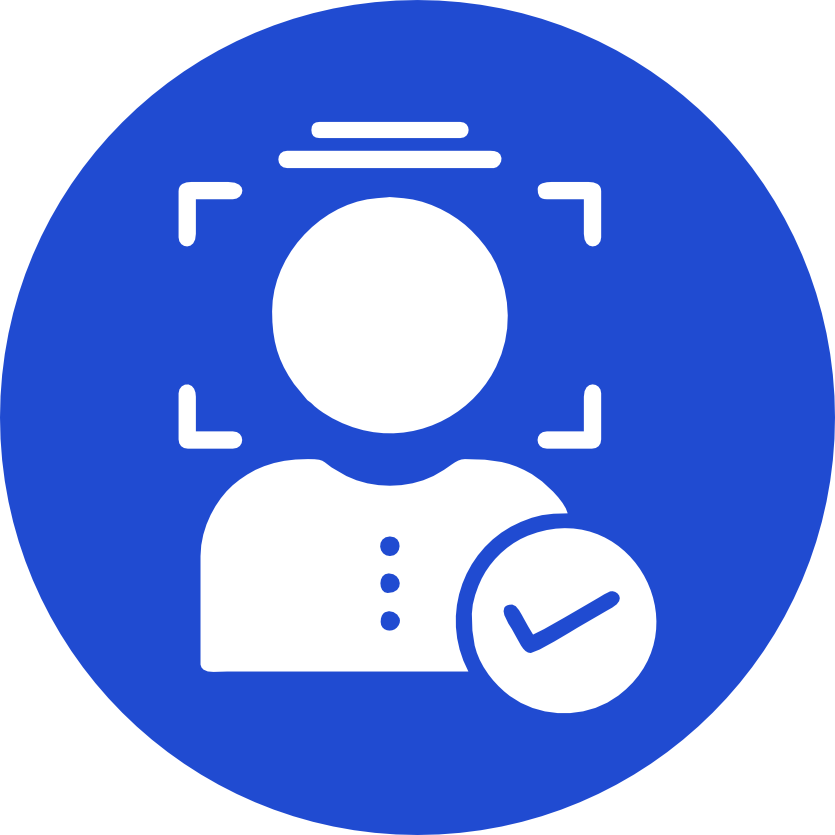 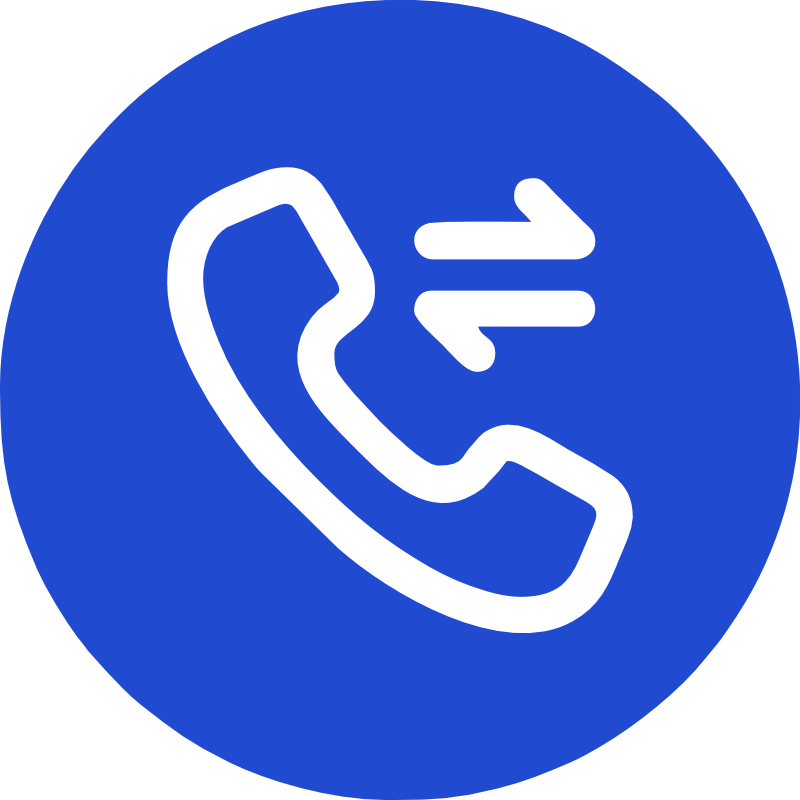 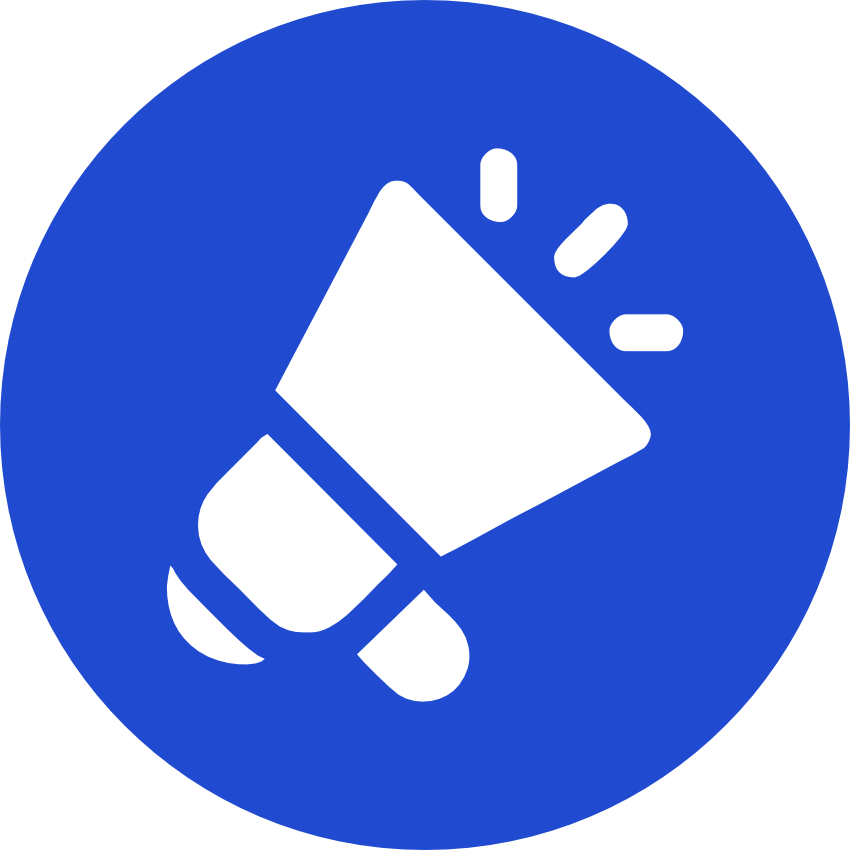 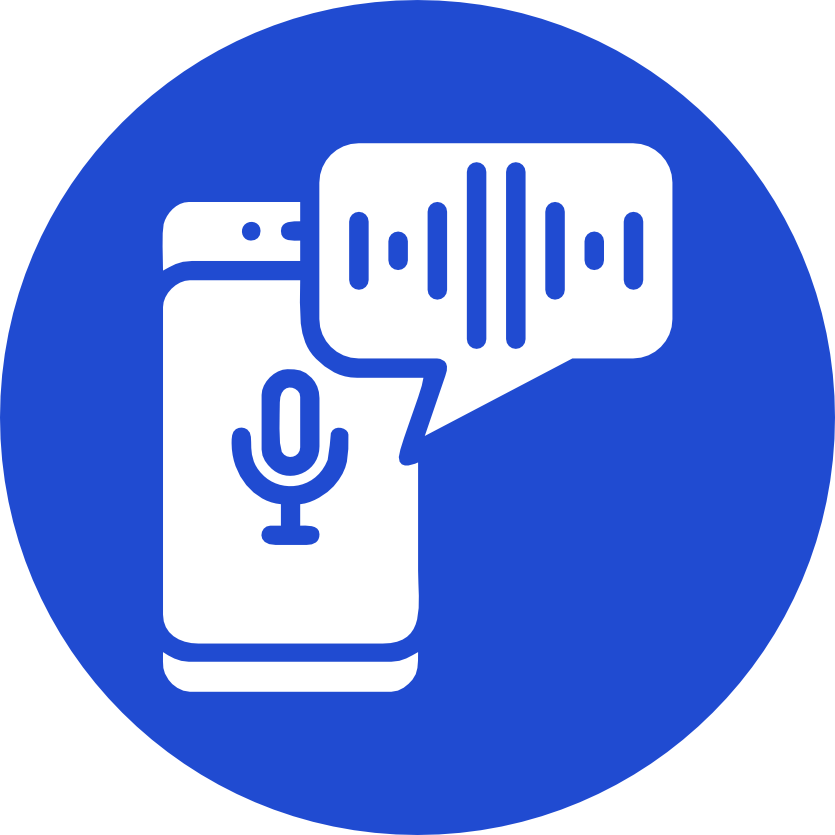 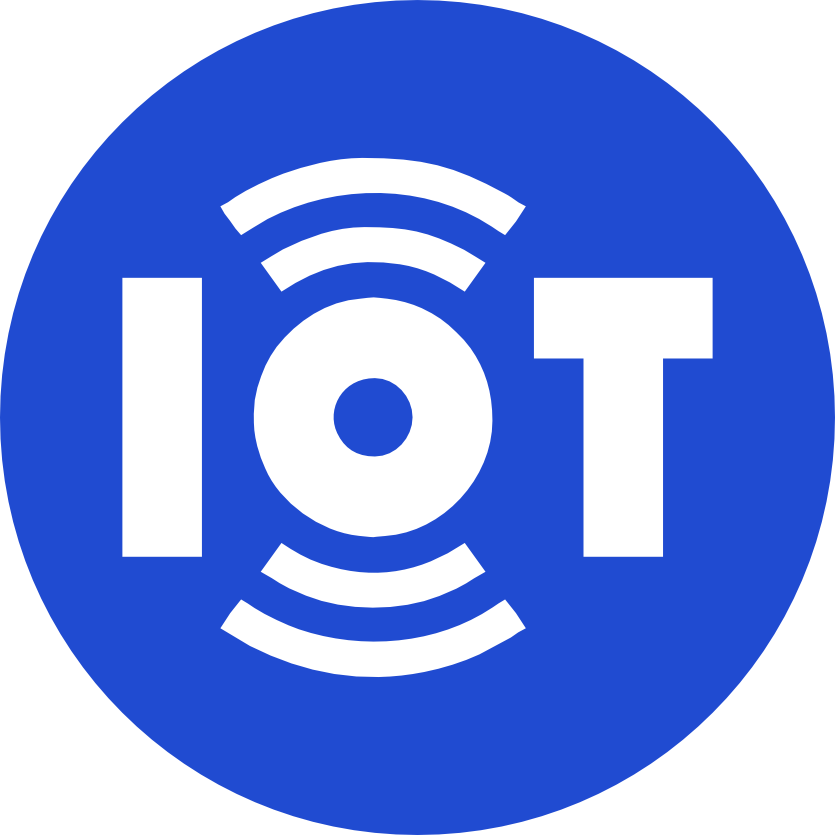 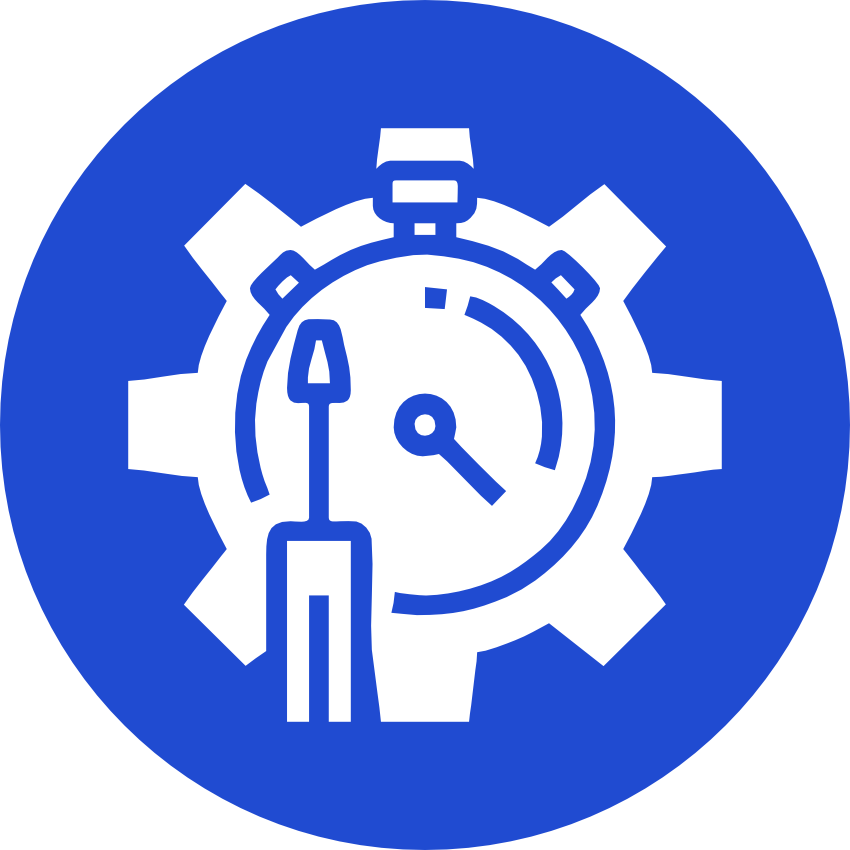 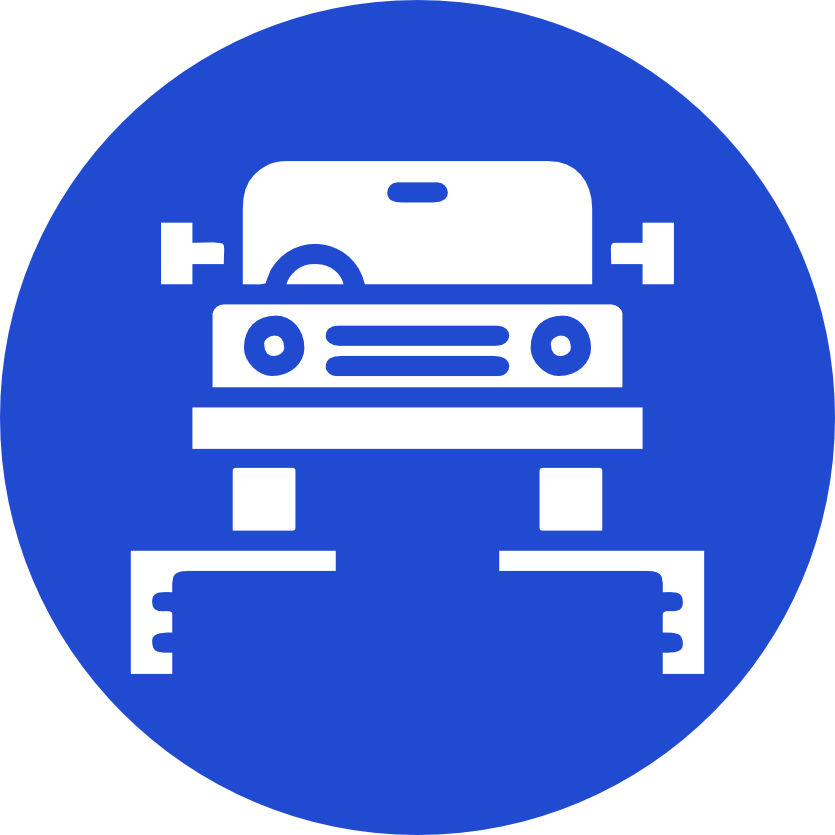 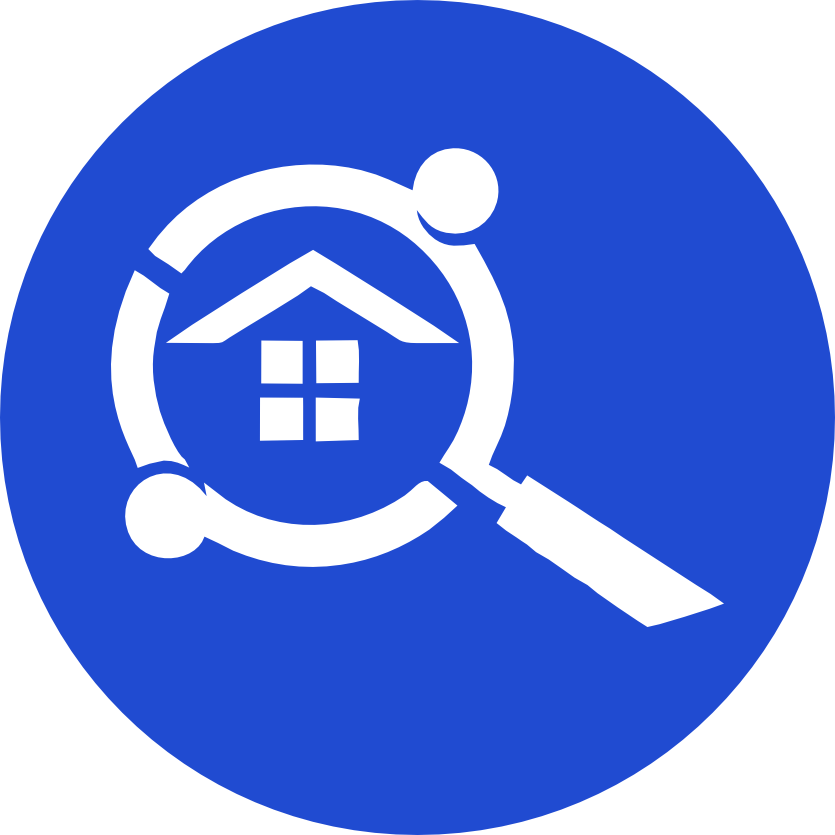 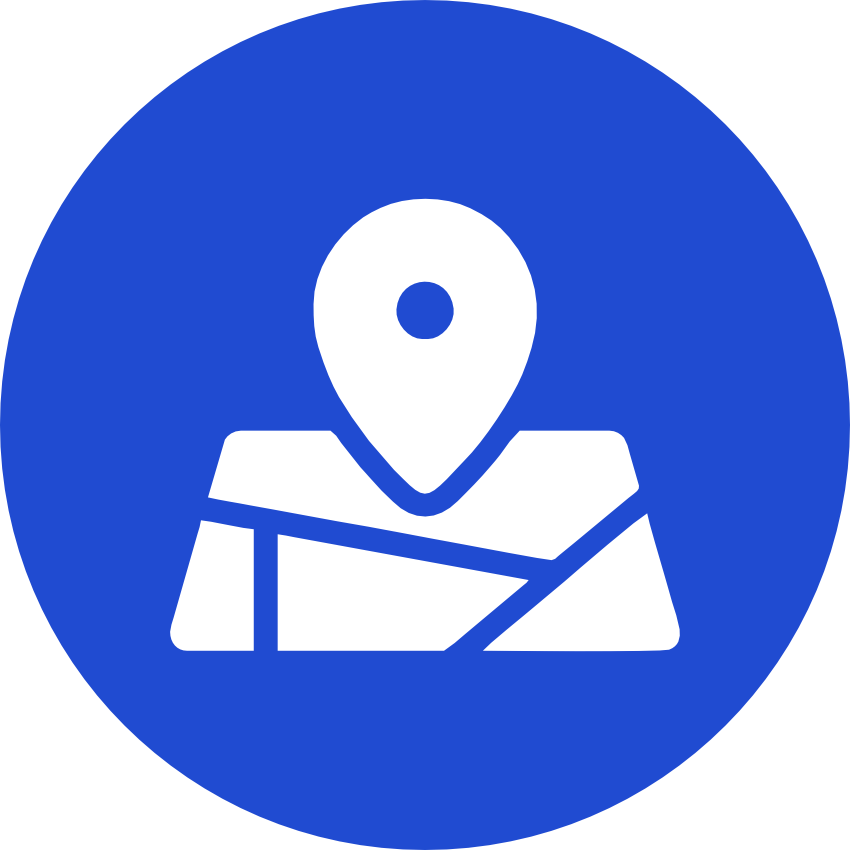 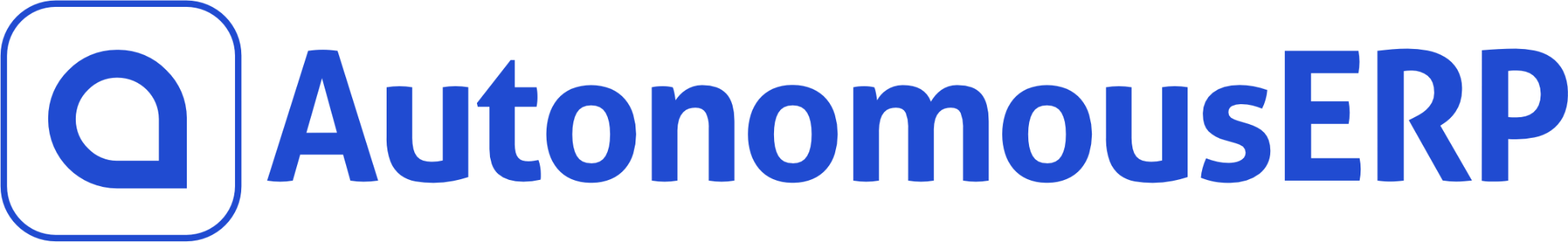 Why Choose AutonomousERP?
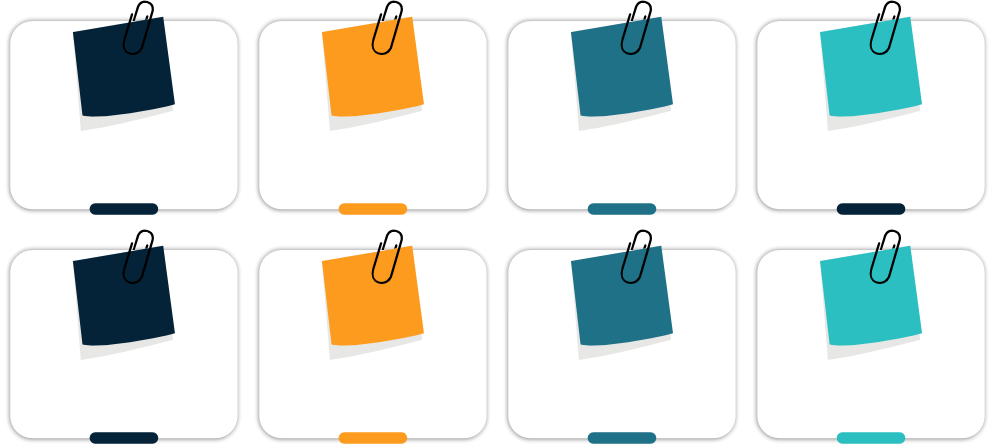 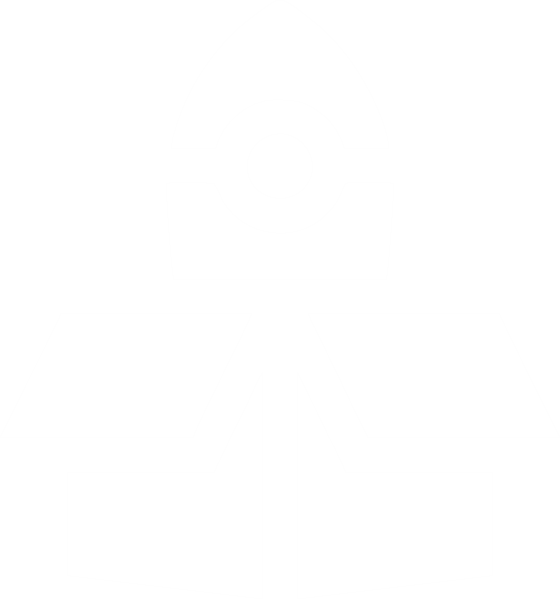 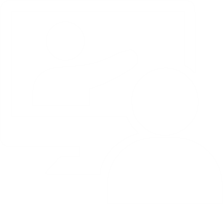 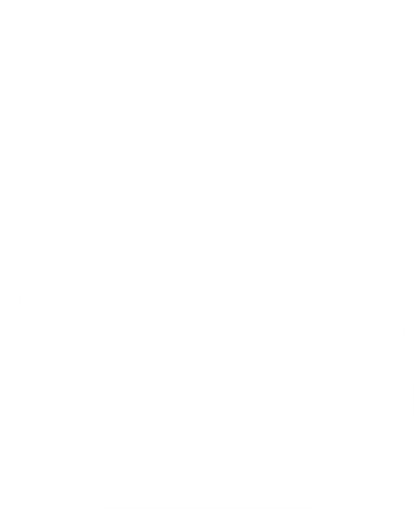 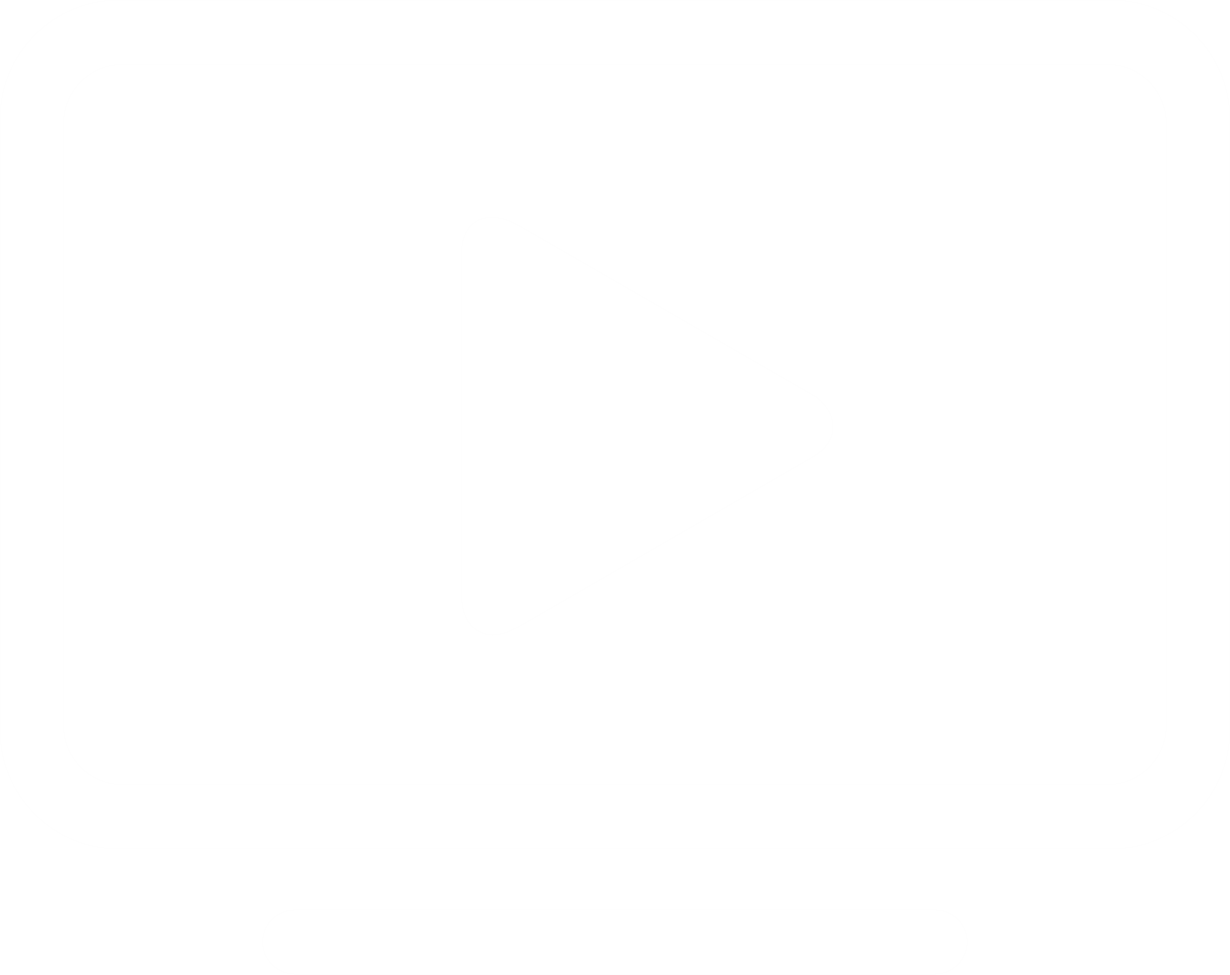 Budget-friendly
Quicker to deploy
Remote training
Video tutorials
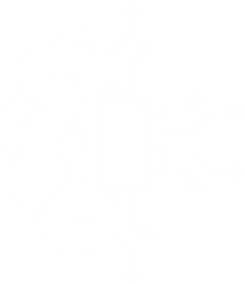 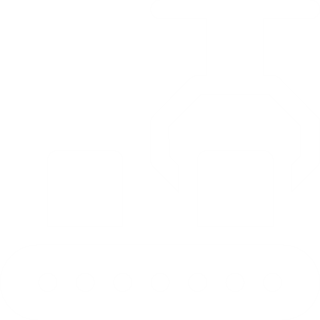 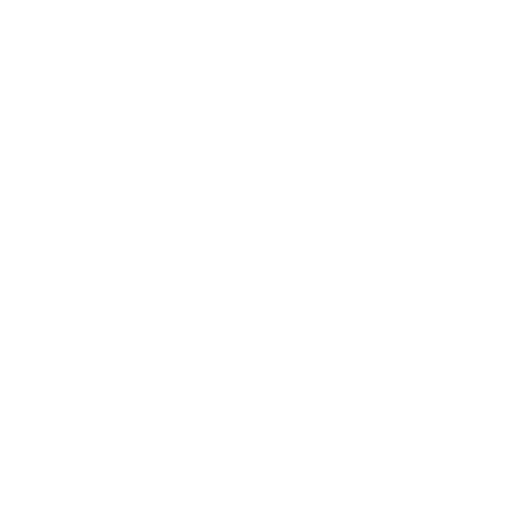 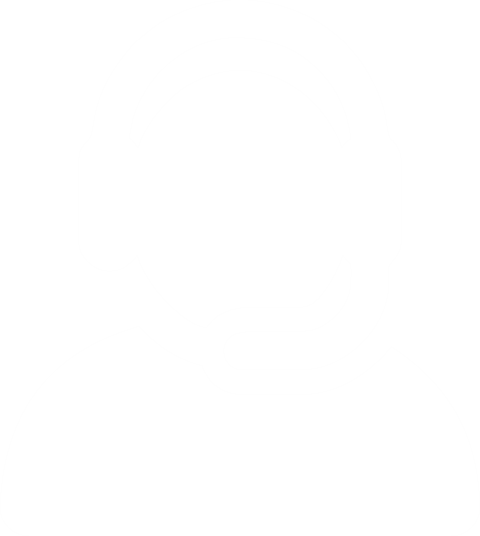 Scalable
AI & ML features
Customer support
Industry expertise
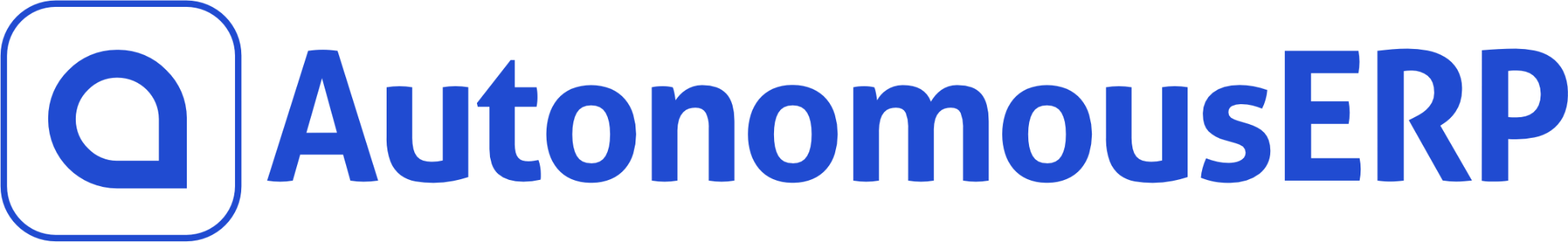 Contact Us
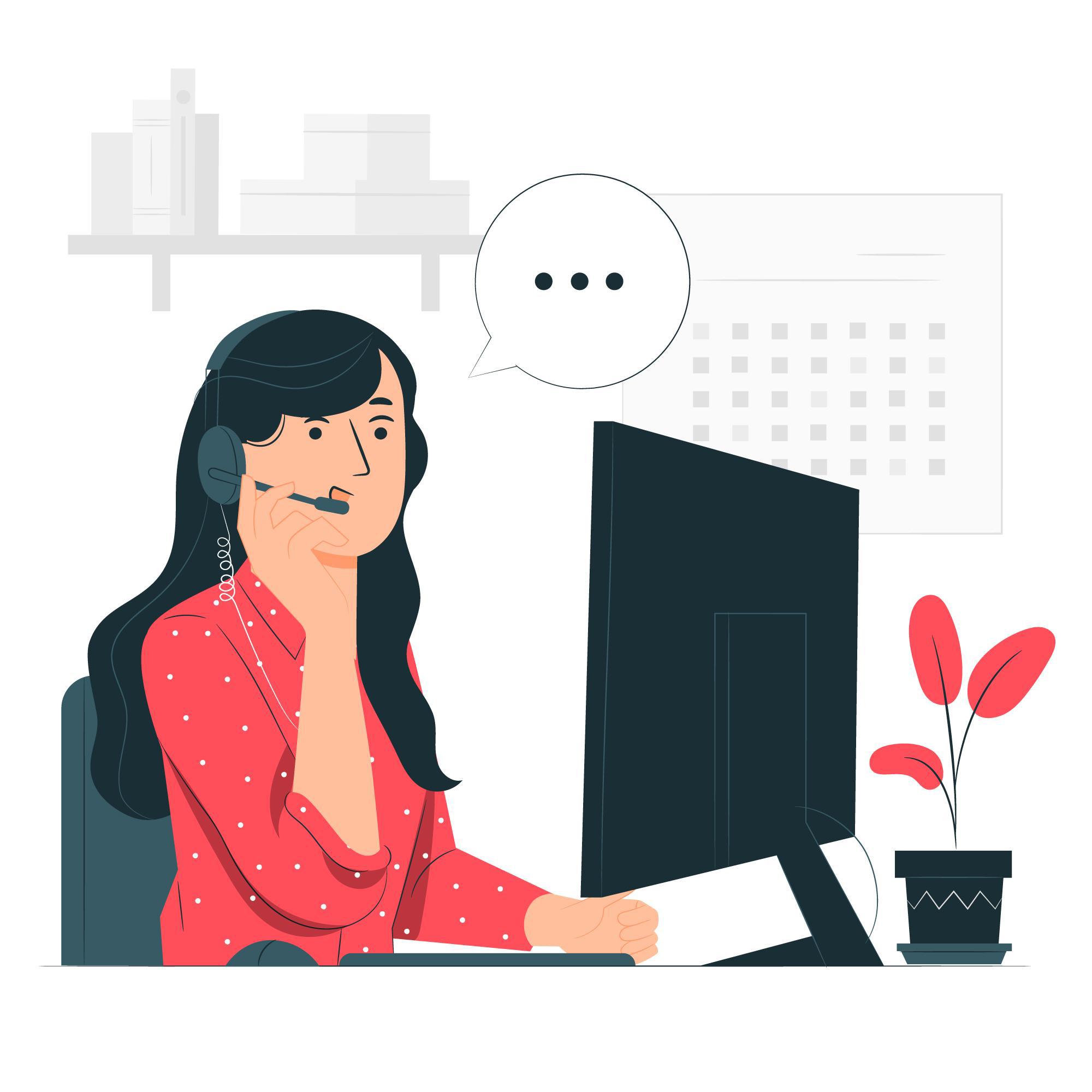 5th floor, D S Business Galleria,
Near Huma Adlabs,
Beside Toyo House,
L.B.S. Road, Kanjur Marg (W),
Mumbai, 400078 INDIA.
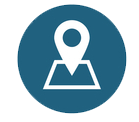 +91-7709171035
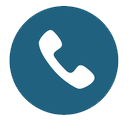 enquiry@autonomouserp.com
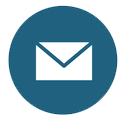 LinkedIn: https://www.linkedin.com/company/autonomouserp/
Facebook: https://www.facebook.com/autonomouserp/
Twitter: https://twitter.com/AutonomousERP
WhatsApp: +91 78938 33648
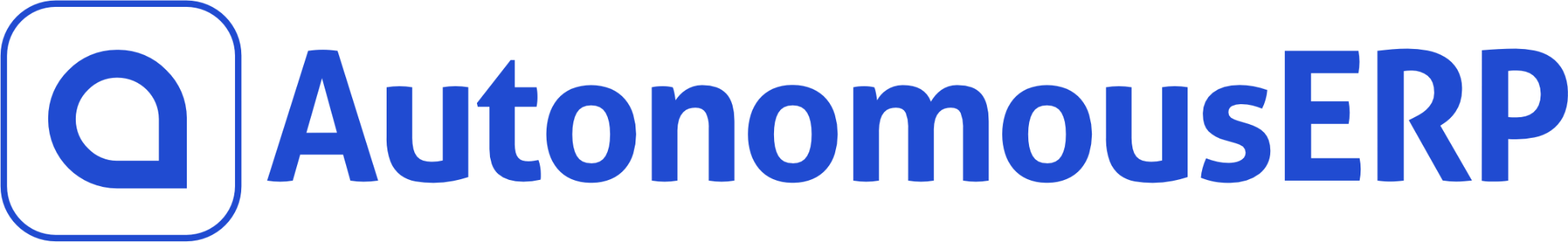 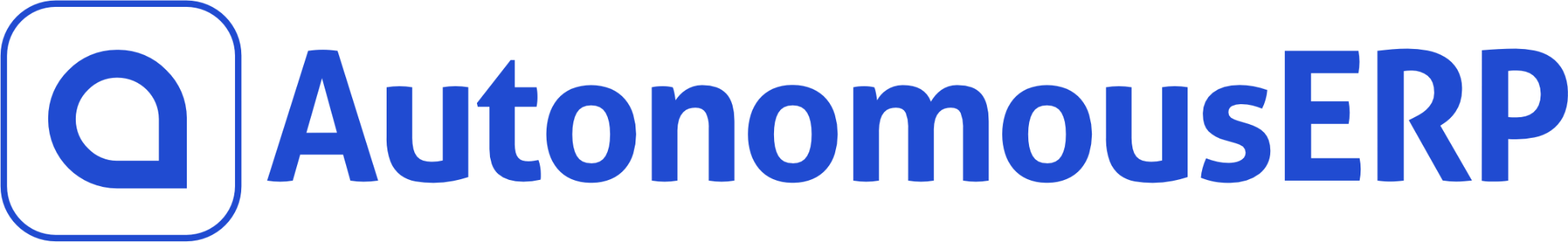 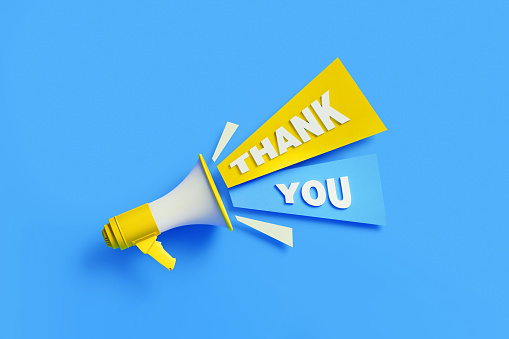